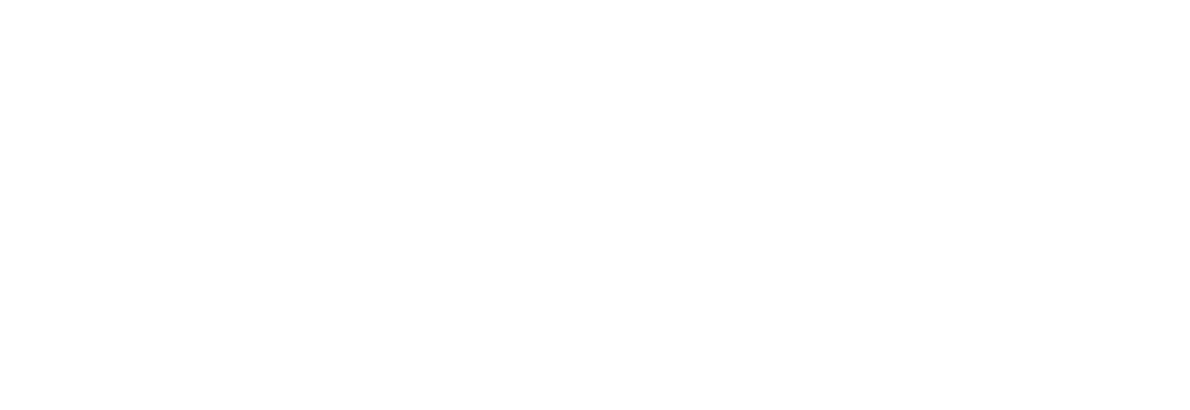 Nota informativa
Fecha de actualización y/o validación: 
31/julio/2020
Responsable de generar la información:
Lic. Francisco Javier Torres Rodríguez
Secretario Ejecutivo
Se informa a la ciudadanía que durante los meses de abril, mayo, junio y julio de 2020, no se celebraron convenios de colaboración con entidades del sector público o privado.
Art. 21, fracc. IX.
Convenios de colaboración.